Речевое развитие«Звуковая культура речи: дифференциация звуков [Ж]-[Ш]»
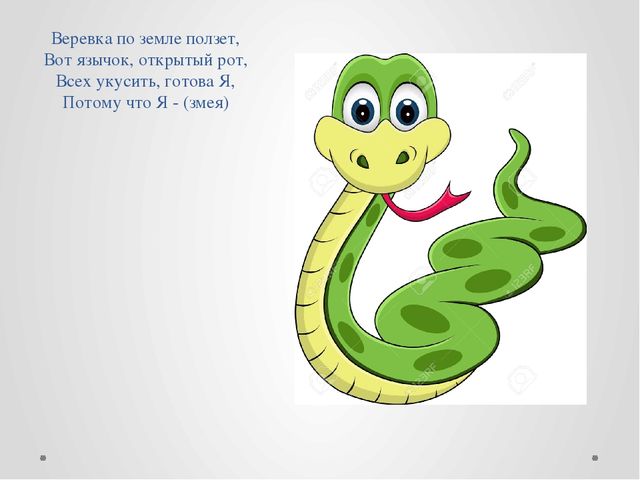 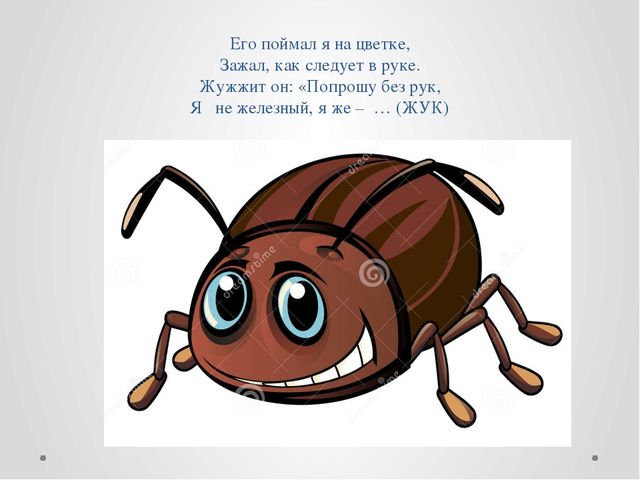 Выполнила воспитатель гр.4
                    Дмитриева Е.А.
Его поймал я на цветке,Зажал, как следует в руке.Жужжит он: «Попрошу без рук,Я не железный, я же – …
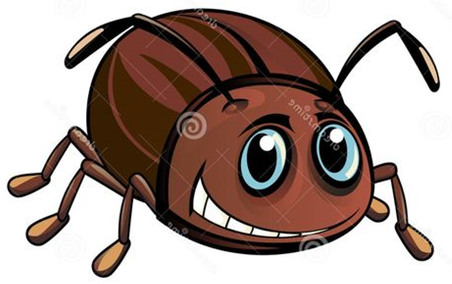 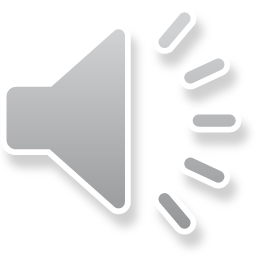 Веревка по земле ползет,Вот язычок, открытый рот,Всех укусить, готова Я,Потому что Я -
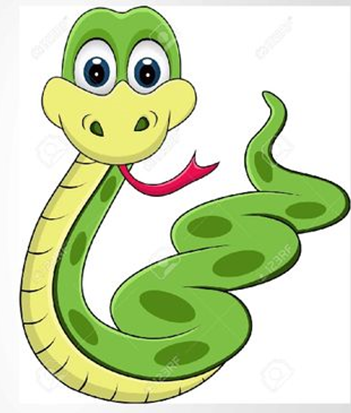 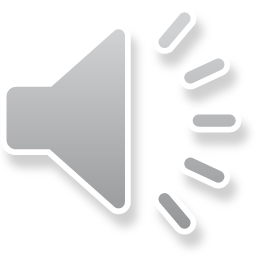 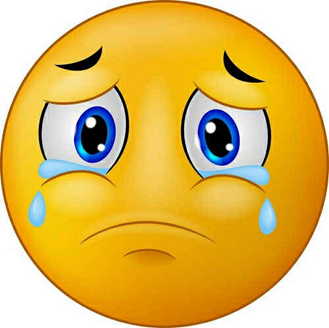 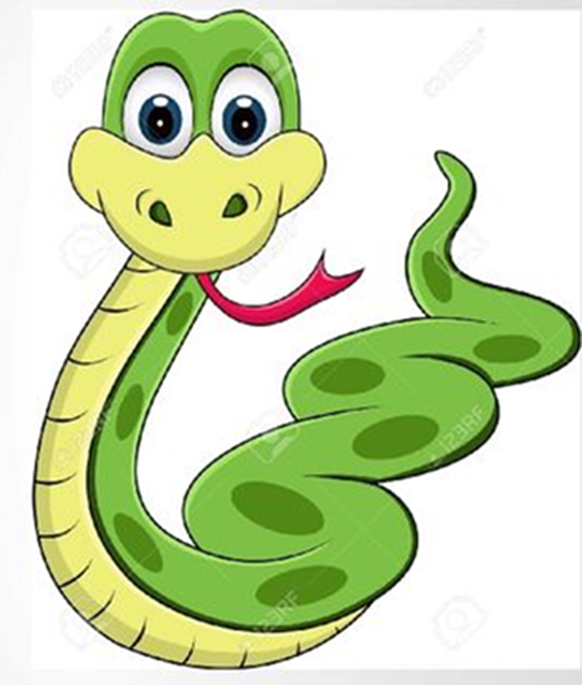 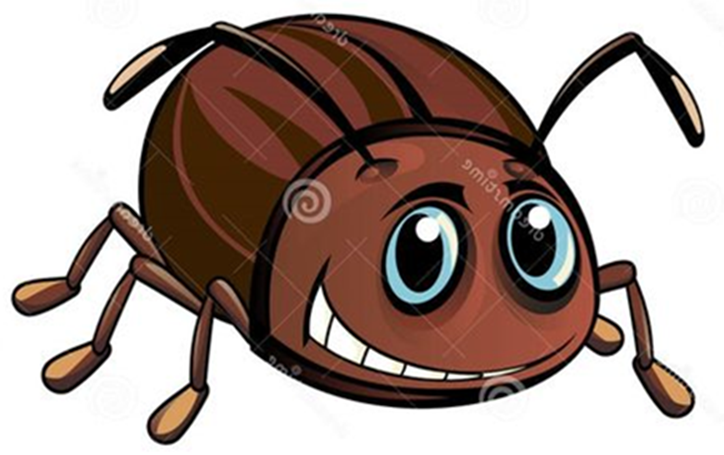 Ш                      Ж
Игра «Поймай звук»
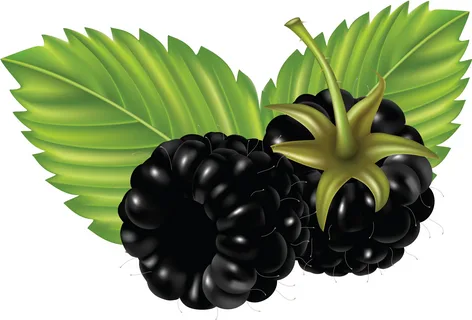 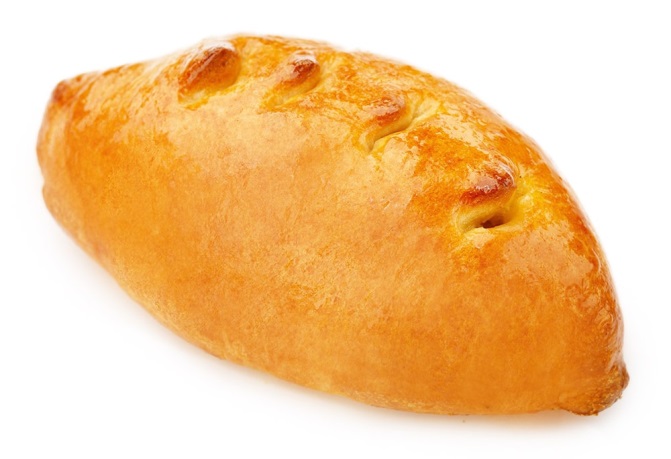 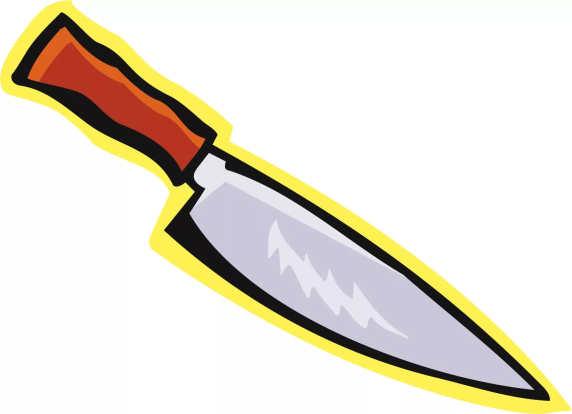 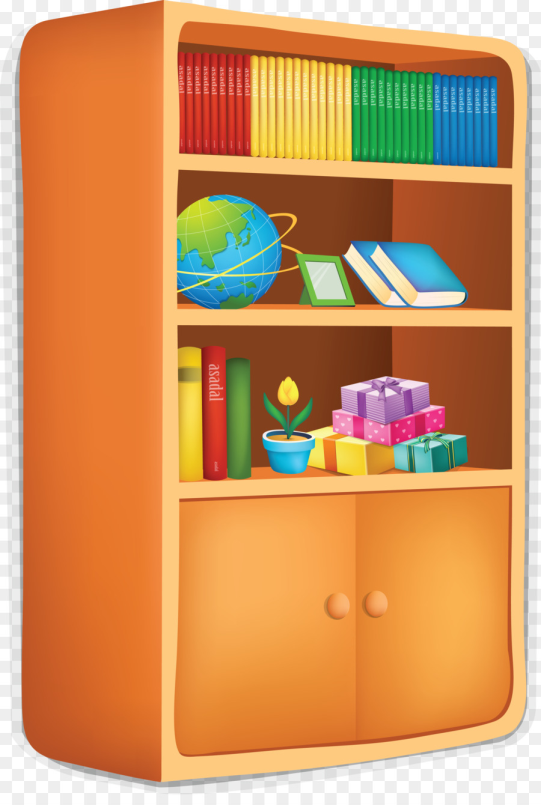 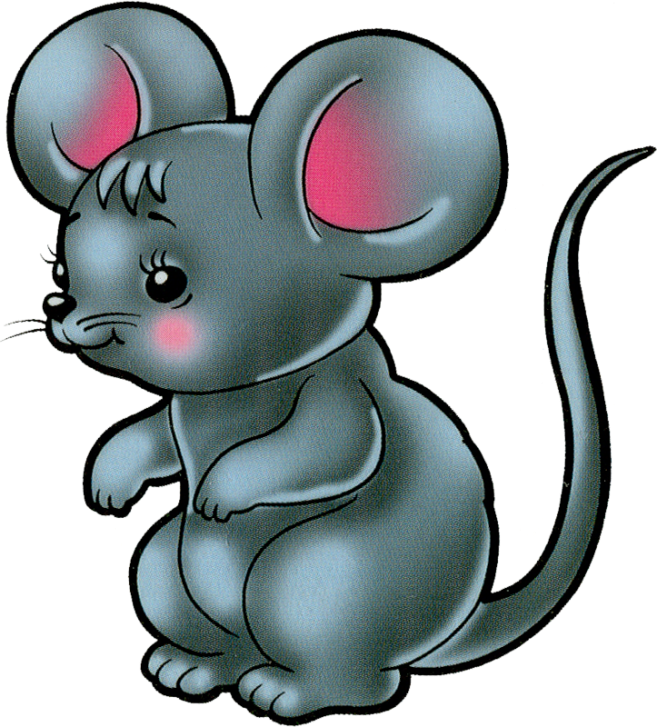 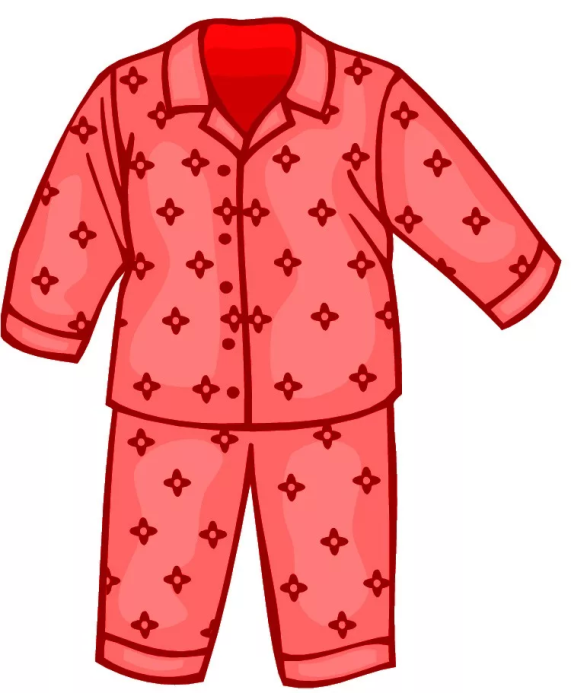 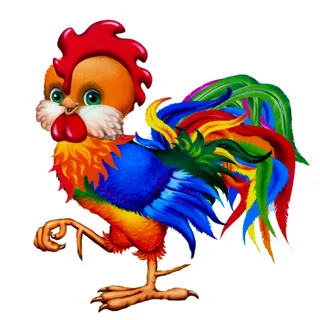 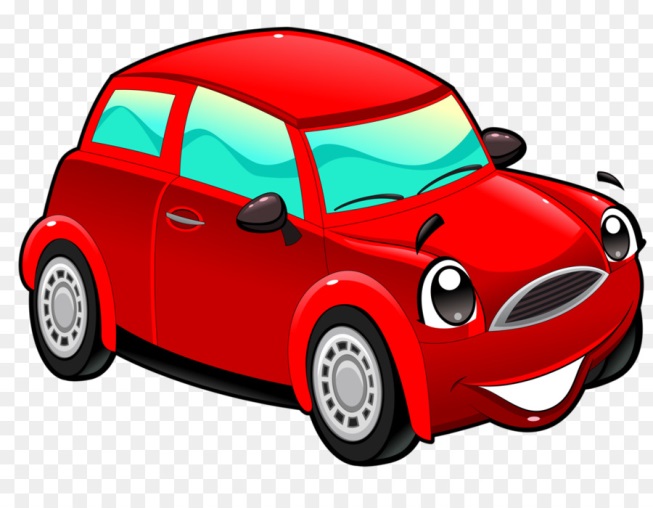 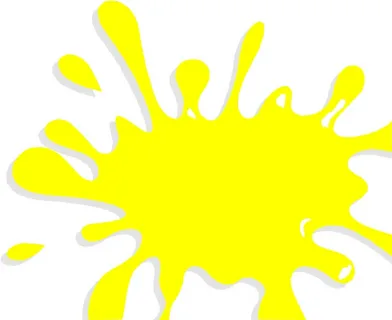 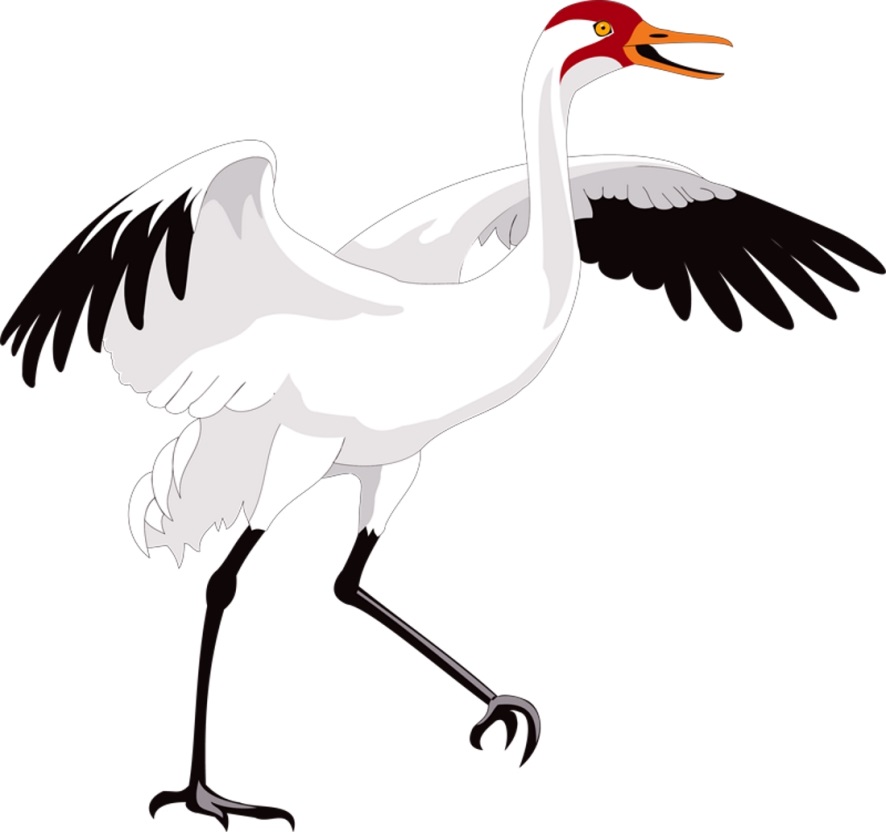 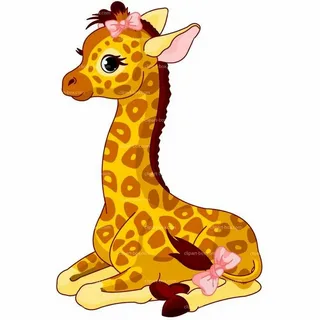 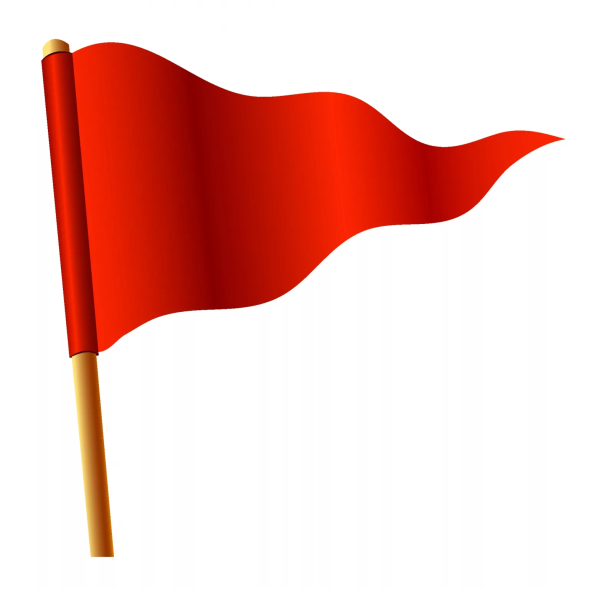 Игра «Добавь слово»
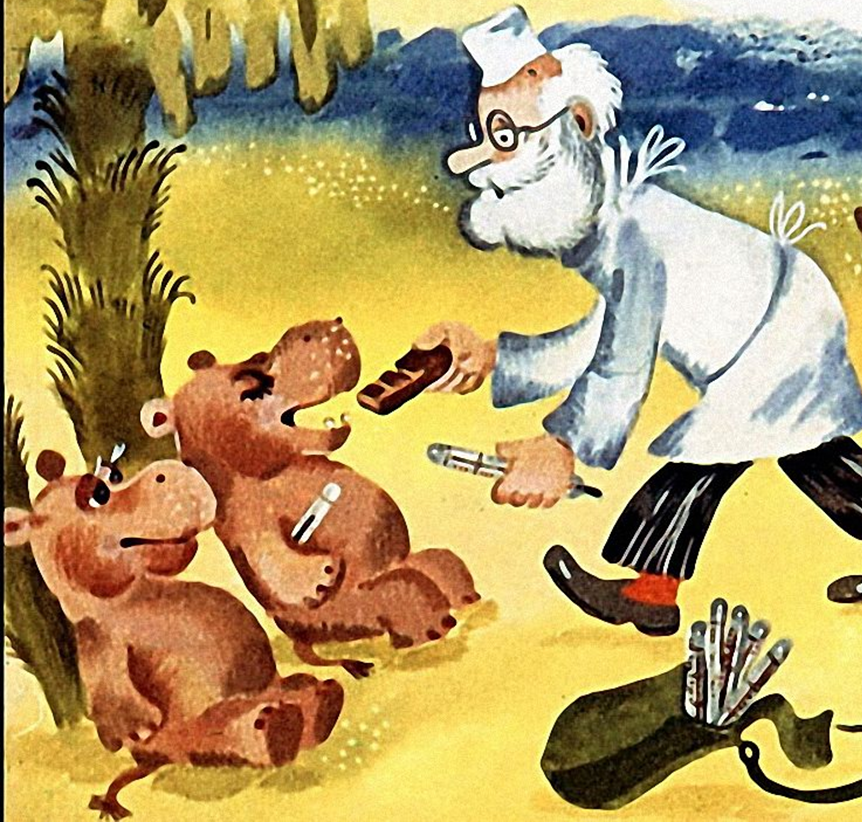 И бежит Айболит к бегемотикам,
И хлопает их по … (животикам)
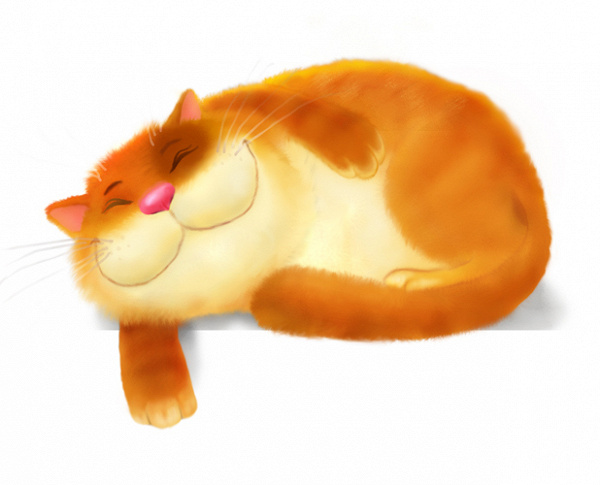 Лежебока рыжий котОтлежал себе… (живот).
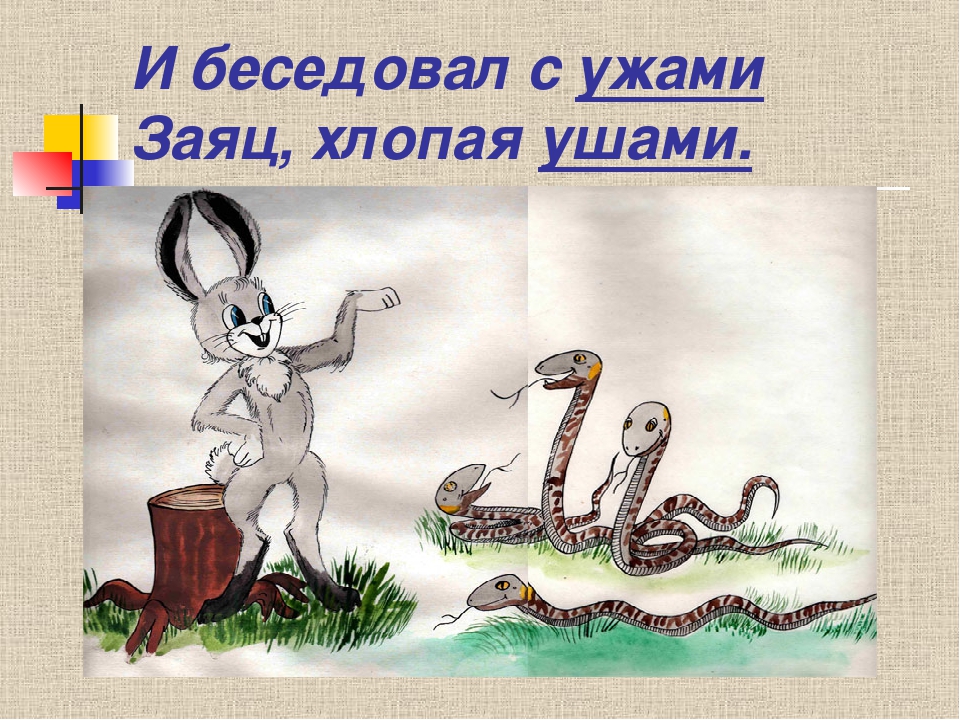 И беседовал с ужами, заяц хлопая (ушами)
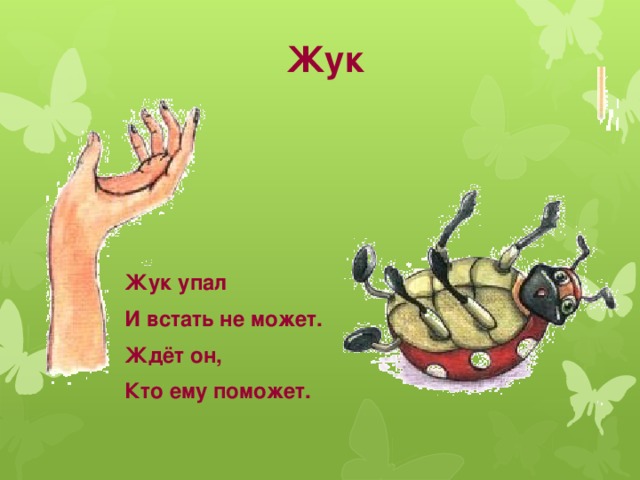 Жук упал и встать не может,Ждет он, кто ему… (поможет).
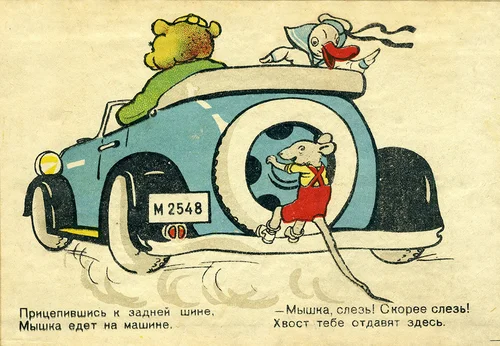 Прицепившись к задней шине,Мишка едет на… (машине).
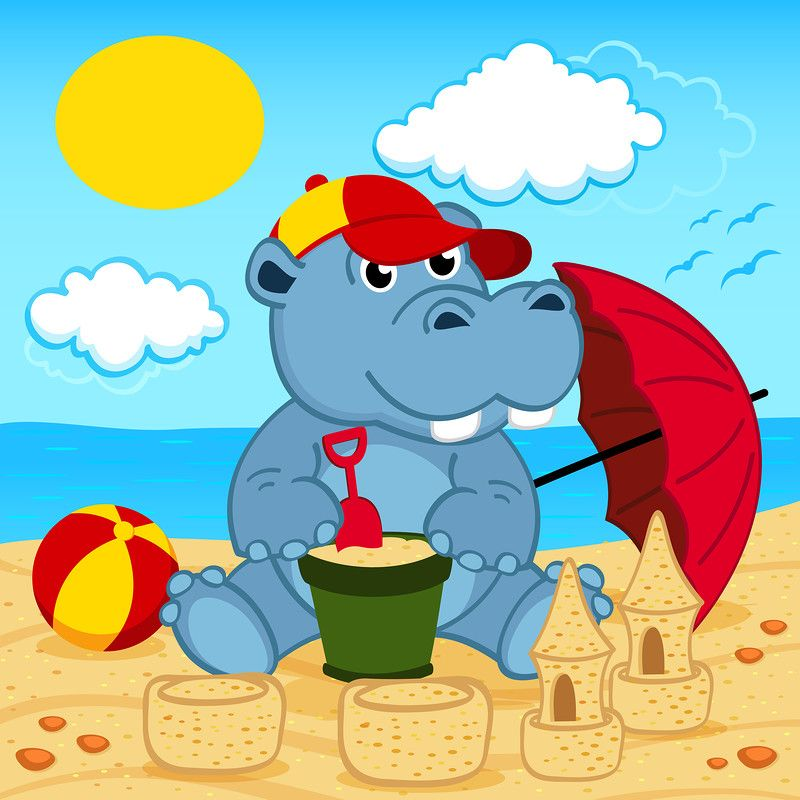 Солнце светит очень ярко,Бегемоту очень (жарко)
Игра «Четвертый лишний»
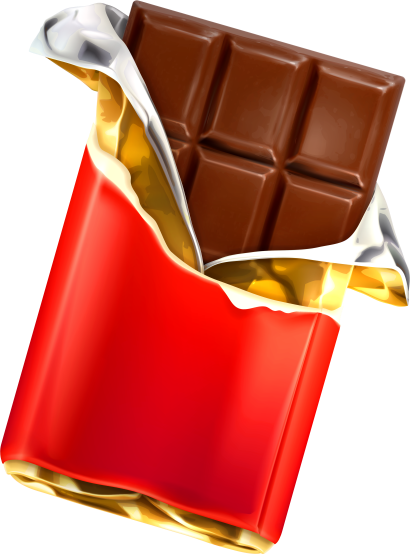 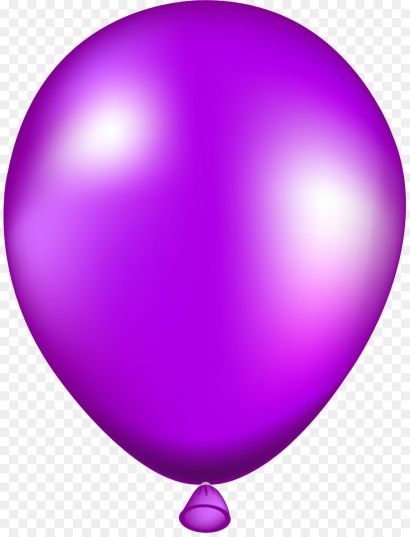 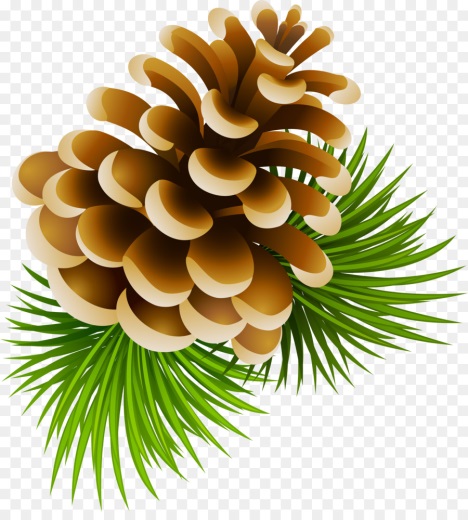 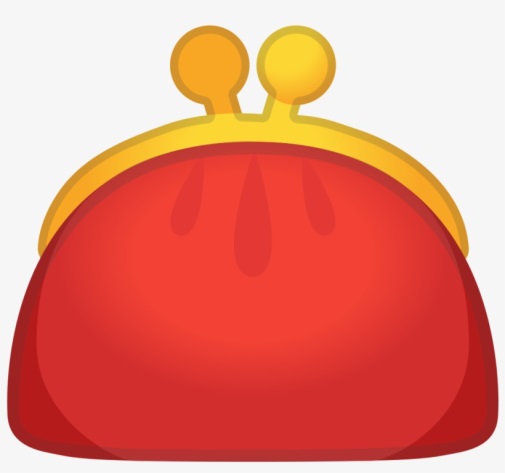 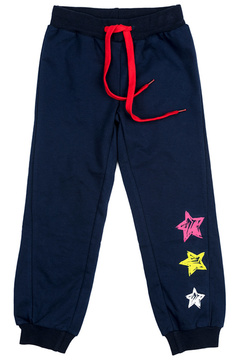 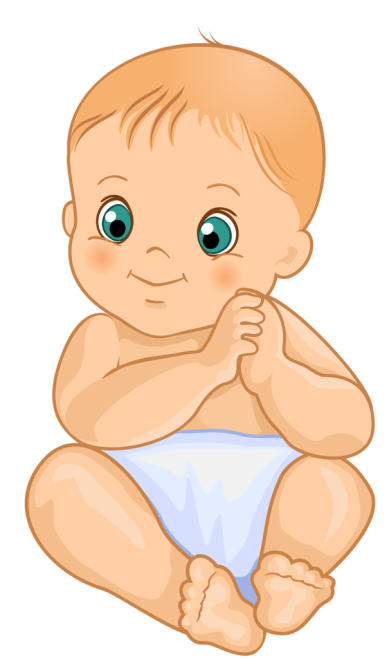 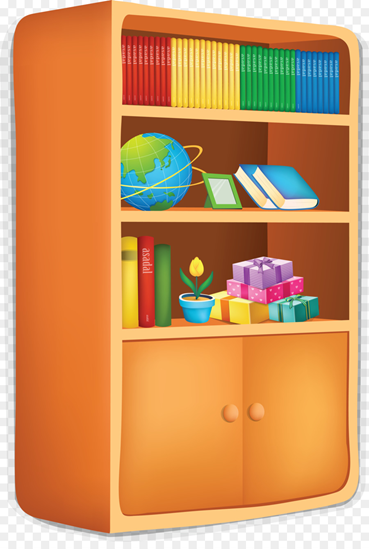 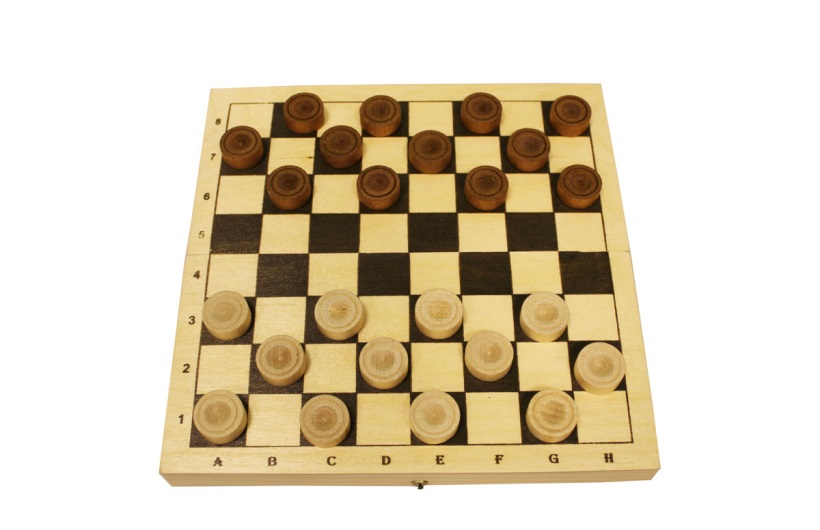 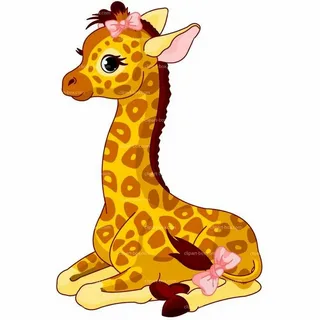 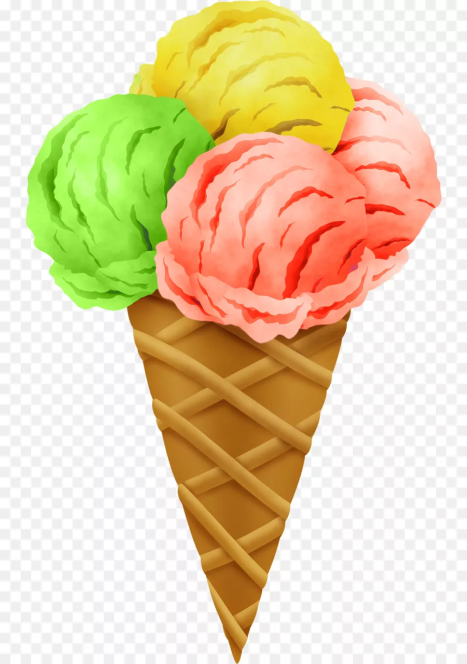 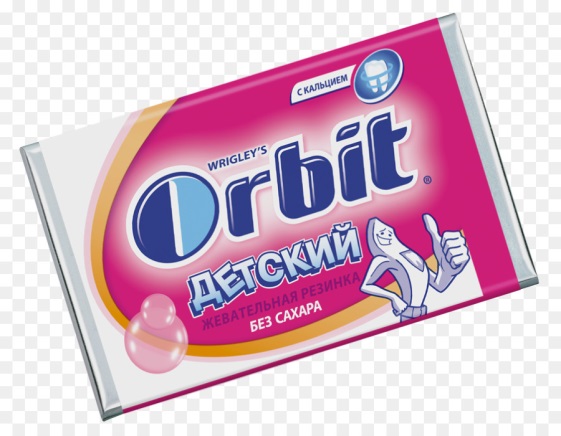 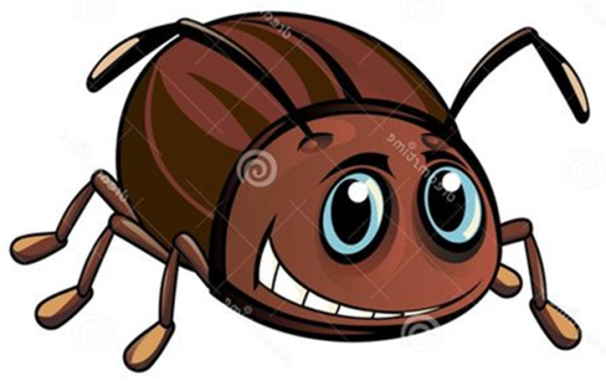 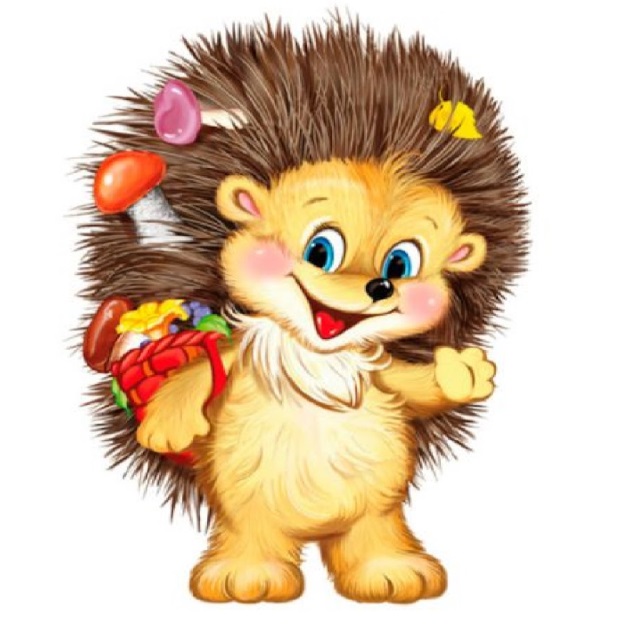 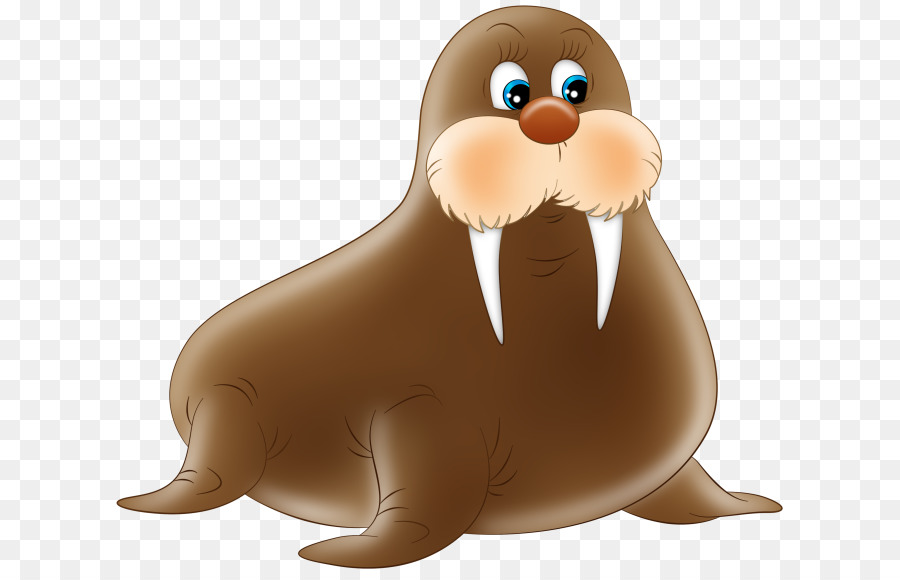 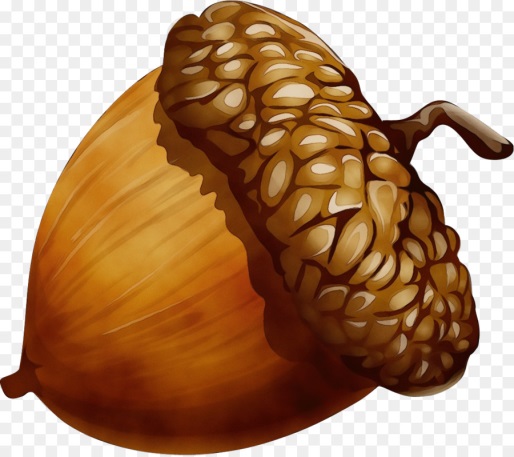 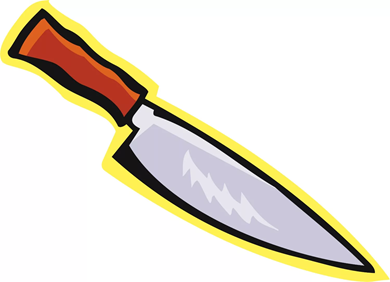 Игра «Большой - маленький»
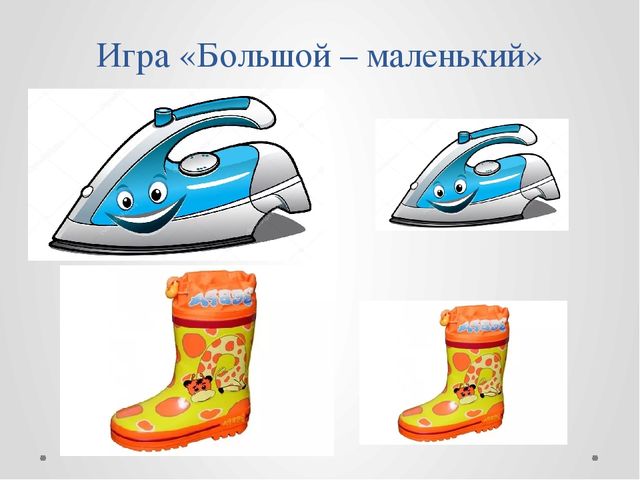 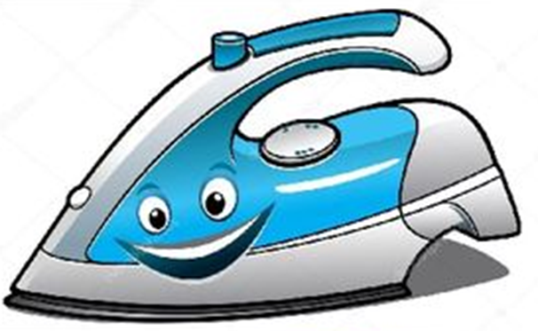 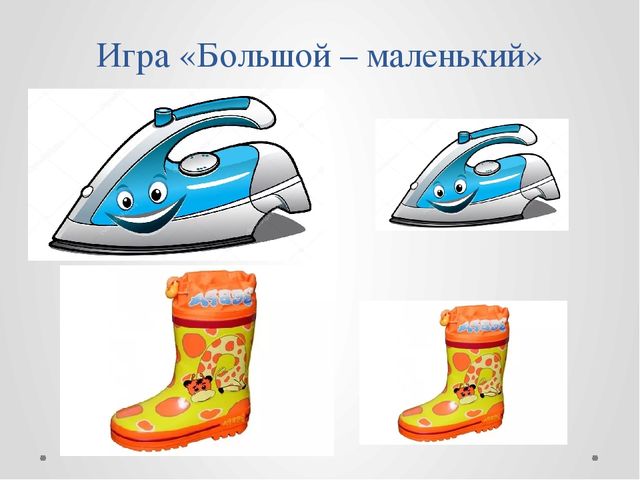 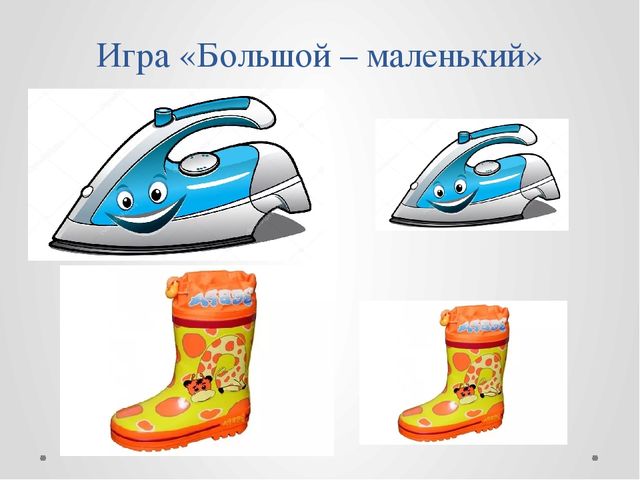 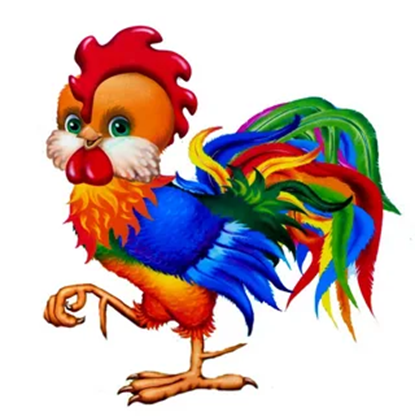 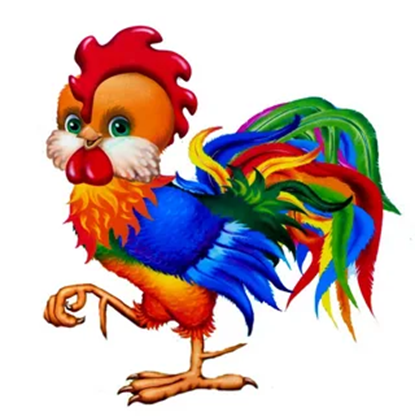 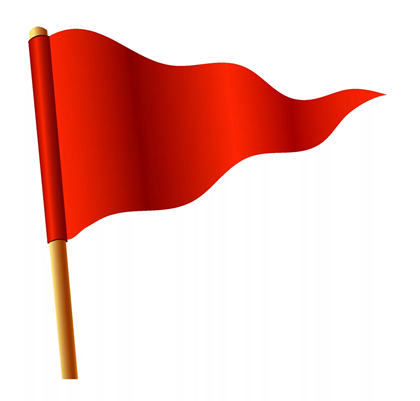 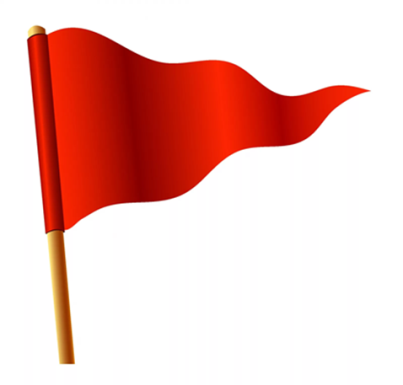 Игра «Посчитай – ка»
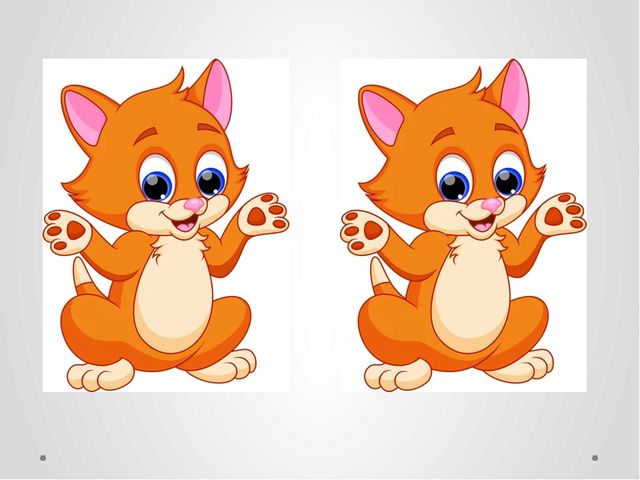 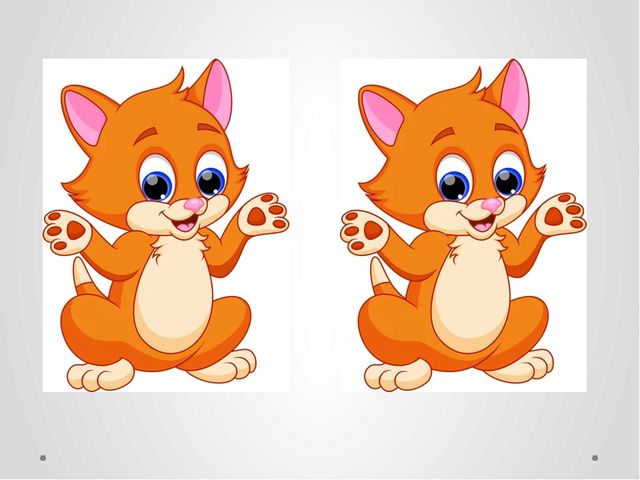 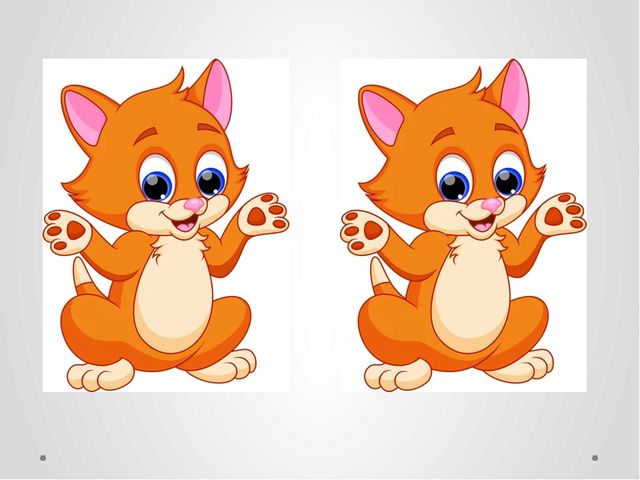 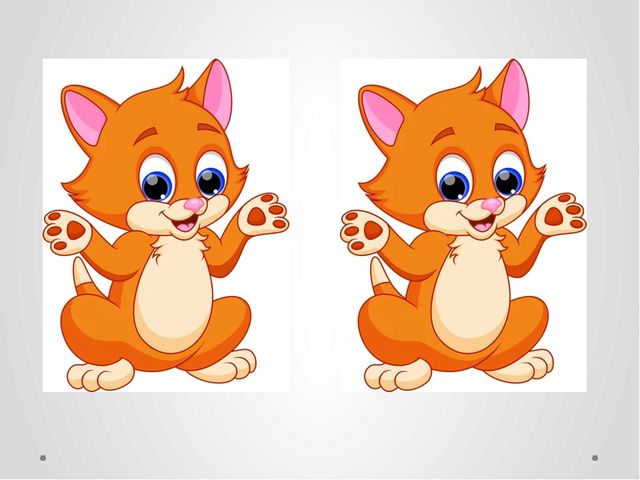 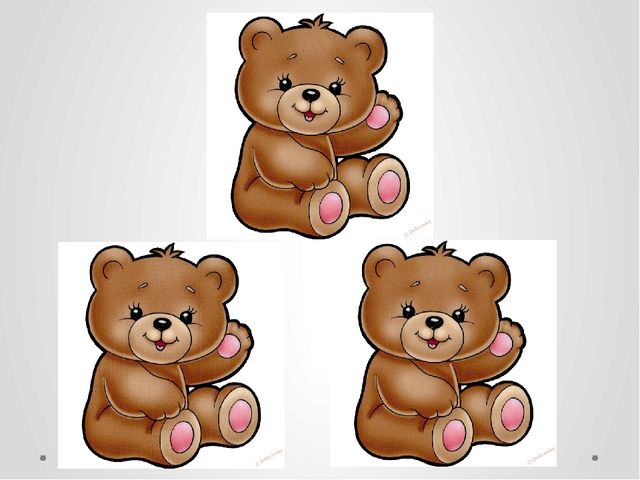 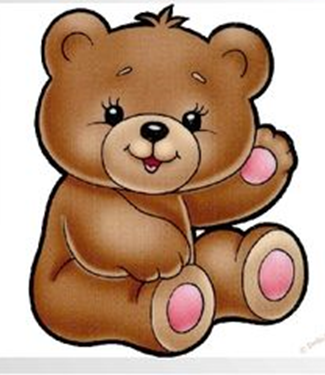 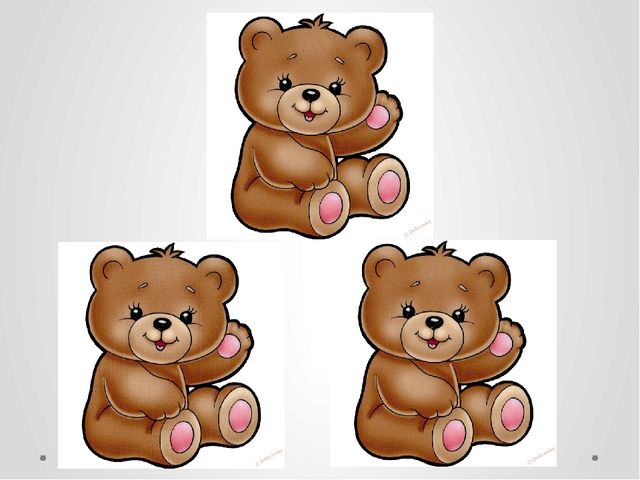 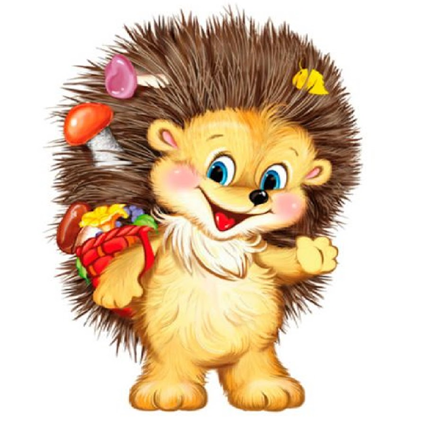 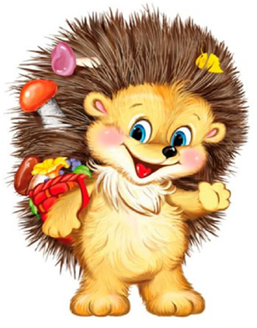 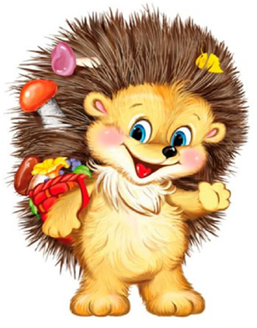 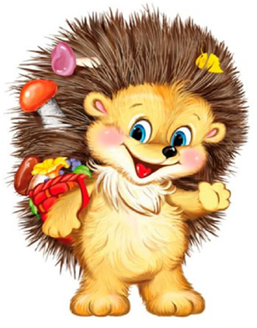 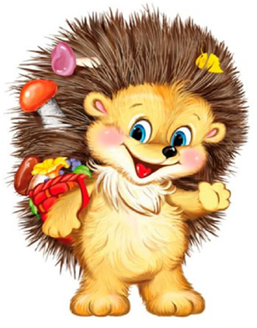 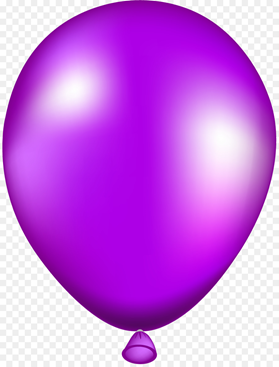 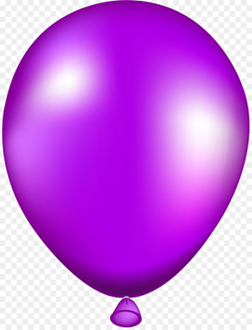 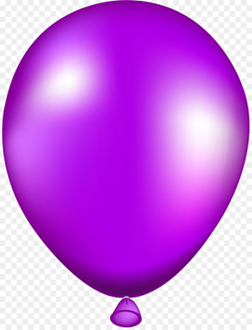 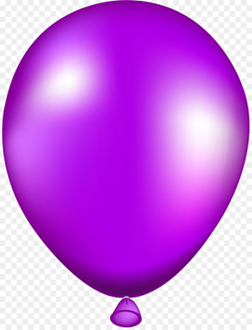 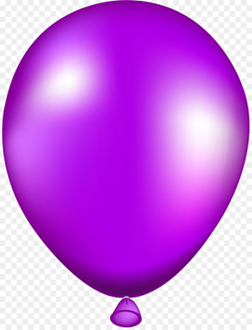 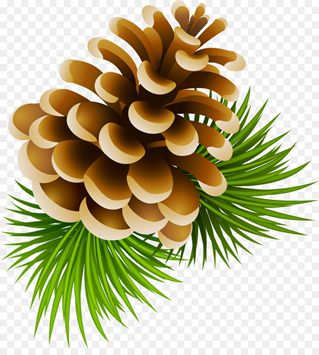 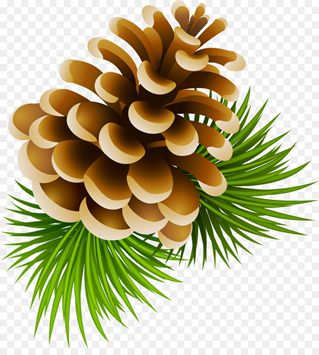 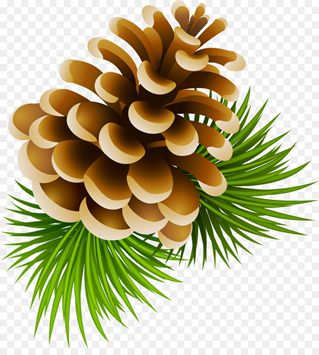 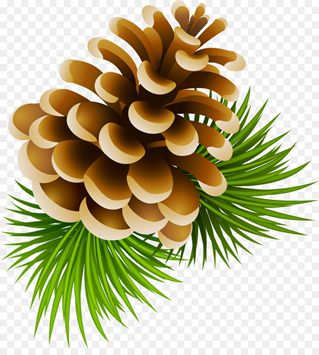 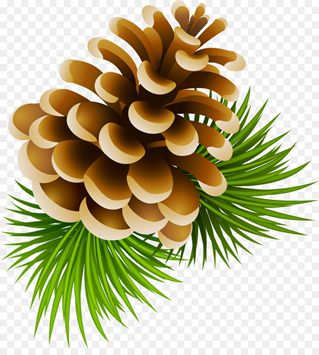 Игра «Составь предложение»
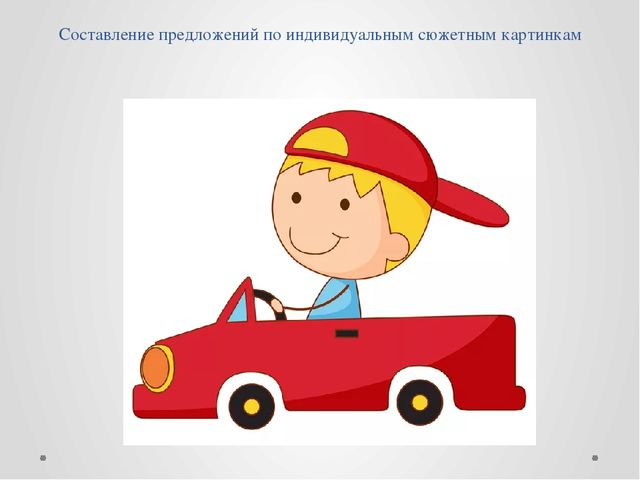 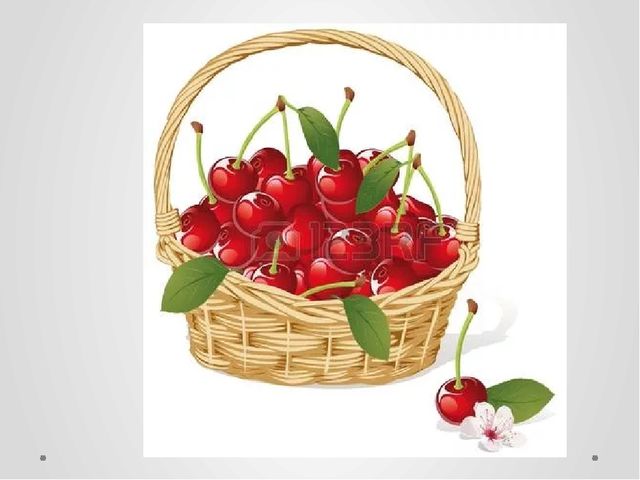 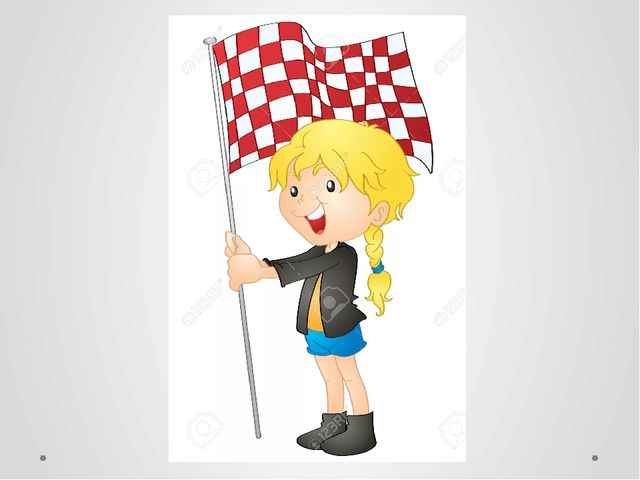 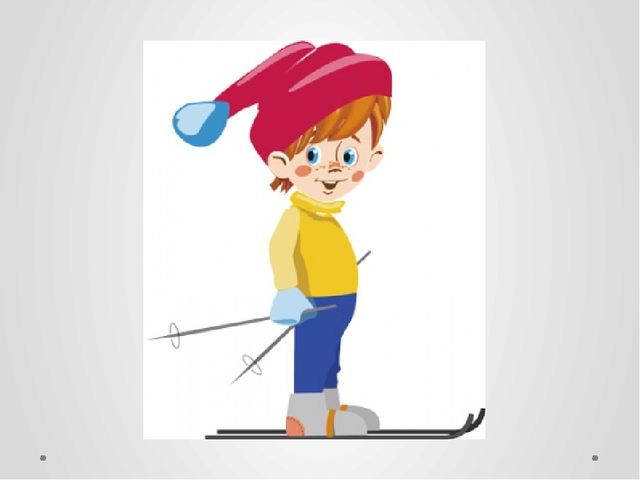 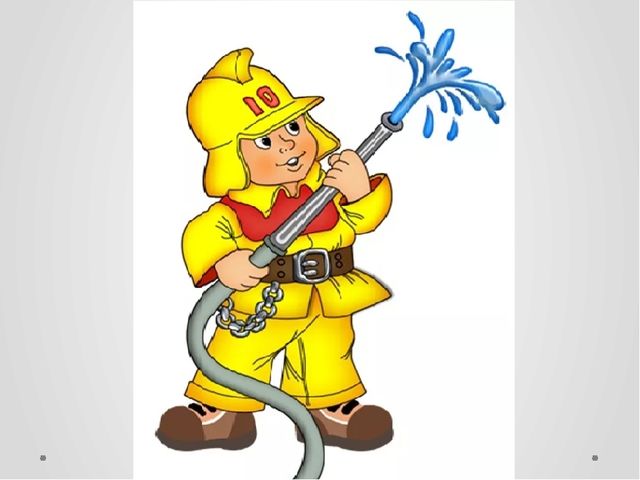 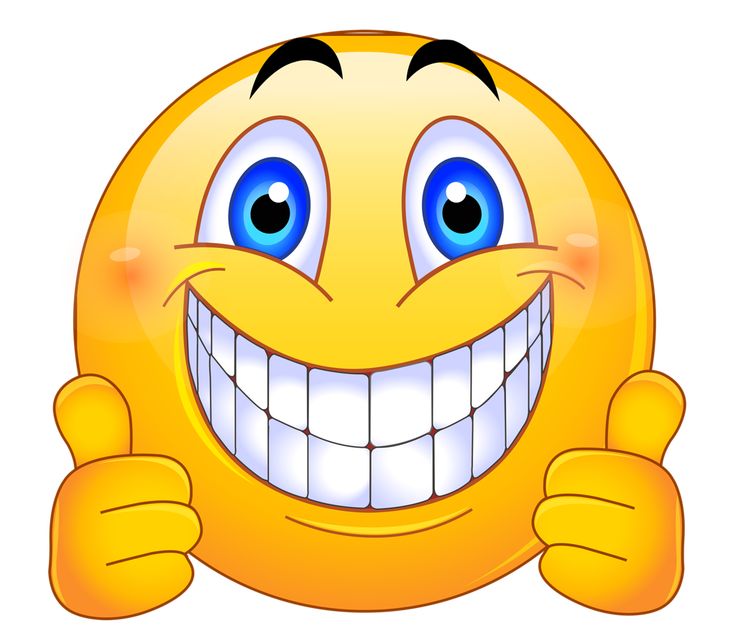 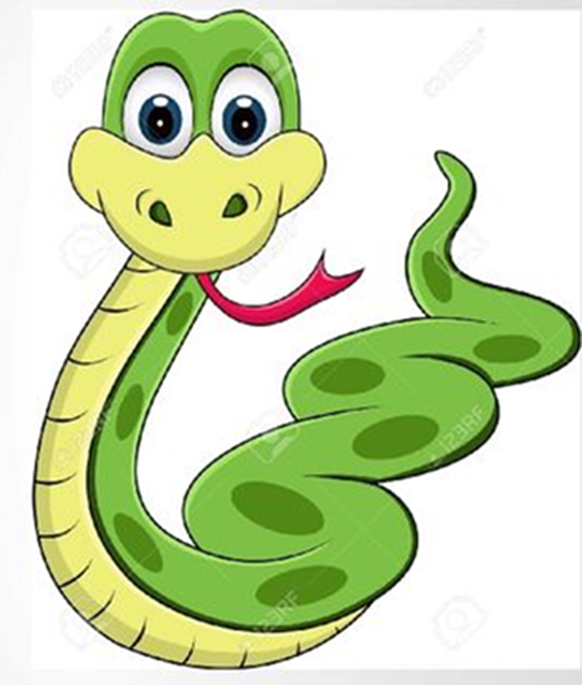 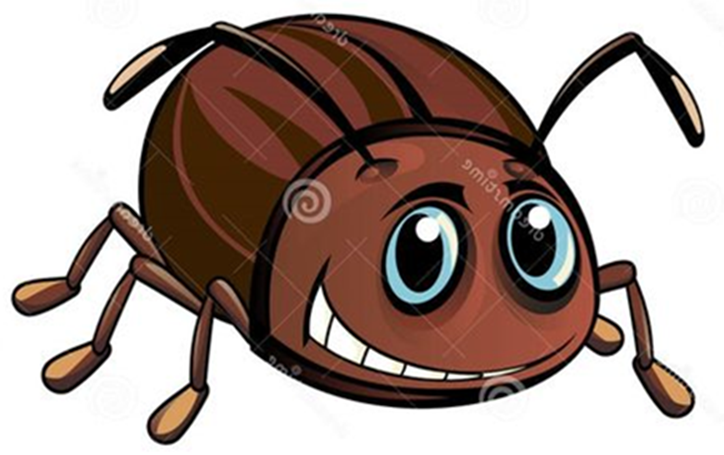 Ш                      Ж
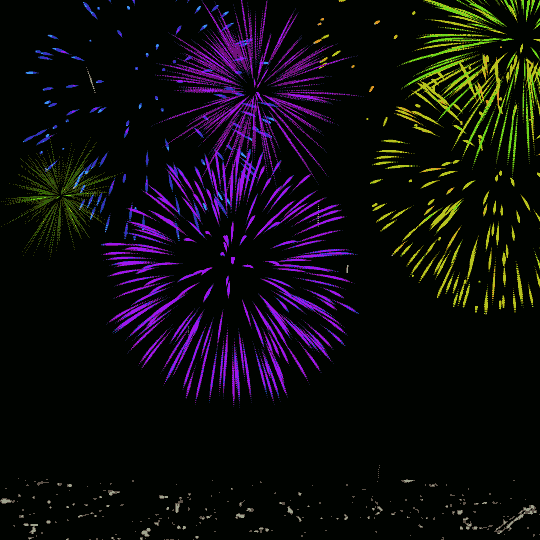